ANKİLOZAN SPONDİLİT
ÖĞR. GÖR. OSMAN ŞENOL YILDIZ
AÜ HAYMANA MYO
Ankilozan Spondilit
Ankiloz (füzyon) ve  Spondylos (vertebral disk) anlamında Yunanca bir kelime, 

Erkek /Kadın; 3/1, kadınlarda yavaş seyir,

Başlangıç  gençlik dönemi  20’li yaşlar

AS hastalarının 1.derece akrabalarında prevelans % 10-30
2
Ankilozan Spondilit
Kronik, progresif, inflamatuvar, özellikle sakroiliyak ve spinal eklemleri tutan, kalça ve omuz gibi büyük eklemleri de tutabilen zaman içinde ciddi postür bozukluğu ve deformitelere neden olarak fonksiyon bozukluğuna yol açan etyolojisi bilinmeyen bir romatizmal hastalıktır.
3
Etyoloji
Genetik yatkınlık 

İmmünolojik faktörler

Enfeksiyon

Kişinin immünitesi önemli HLA B27 pozitifliği
4
Patoloji
AS’de etkilenen yapılar eklem kapsülleri, intervertebral diskler  ve  ligamanların kemiğe tutunma yerleri (entesis), apofizer ve sakroiliak eklemlerin sinoviyasıdır.

Entezit bölgeleri; simfisiz pubis, vertebralar, iliak kanatlar, trokanterler, patella, kalkaneus,

Bu bölgelerde inflamasyon (entezit), 

İyileşme ise yeni kemik oluşumu ve fibrozis  ile  gerçekleşir.
5
Omurgadaki belli başlı patoloji  Sindesmofit oluşumudur.

Sindesmofit; omurgada diski  çevreleyen ligamanların kemikleşmesi ile oluşur.

Omurgada kemik köprüler oluşur.
6
İnflamasyon
Sinovyal eklemlerde gelişir.

Faset eklemlerde tutulum oluşur.

Özellikle erken dönem başlangıç Sakroiliak eklemlerin sinovya ile kaplı bölümünde ve iliak kanatta görülür.
7
Semptomlar
Bel  ağrısı

En erken ve en tipik belirti sakroiliak eklemlerde başlayan, yer değiştiren gluteal ağrı. Birkaç ay sonra bilateral ve sürekli olur. AS’li hastaların % 75’inde ilk klinik bulgu kronik inflamatuar bel ağrısı ve tutukluktur

Sabah tutukluğu. Tutukluk sabah veya istirahat sonrası daha fazladır. 3 saate kadar sürebilir.
8
Göğüs ağrısı;
	
   - Torakal vertebraların tutulmasına 
	
   - Kostovertebral, kostosternal, manubriosternal, sternoklavikuler bileşkelerdeki entezit alanlarının duyarlılığına bağlı  olabilir.
	
     - Öksürük ve hapşırma ile artabilir.
9
İnflamatuar Bel Ağrısının Özellikleri
40 yaşından önce başlaması

Sinsi başlangıç

En az 3 aydır sürmekte olması

Sabahları ve uzun dinlenmekle bel ağrısının artması

Egzersiz veya hareketle ağrıda rahatlama
10
11
Klinik  Bulgular
Sakroileit ve spondylitis

Artrit (kalça,ayak bileği..vs)

Entezit

Spondilodiskit

İlerleyen  dönemlerde vertebral kırık

Sekonder  Osteoporoz
12
AS’te periferik artrit  mono yada oligoartikülerdir. En çok kalça eklemi tutulumu olur. 

Entezitler en çok aşil ve plantar tendon insersiyosunda olur ve topuk ağrısına yol açar.
13
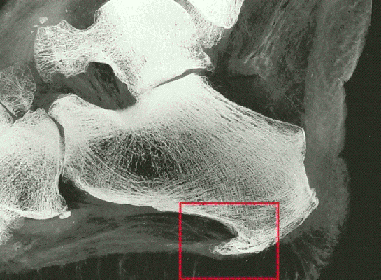 14
15
Eklem Dışı Bulgular
Genel semptomlar: Bazı hastalarda ve özellikle JAS’te erken dönemde iştahsızlık, halsizlik, kilo kaybı ve düşük derecede ateş görülebilir
Göz bulguları:
Kardiyovasküler bulgular:
Akciğer tutulumu:
Böbrek tutulumu:
Nörolojik bulgular
16
Fizik Muayene Bulguları
Sakroiliak eklem (SİE) hassasiyeti;


Bel hareketlerinde – boyun hareketlerinde  ve tutulan eklemlerde tutukluk
17
Göğüs ekspansiyonu; 4.interkostal aralıktan yapılan ölçümde maksimum  zorlu  ekspirasyonu takiben yapılan  zorlu inspirasyon arasındki fark  ≥5 cm olması gerekir.
18
Postür analizi
Sırt duvara dayalı, ayakta dik dururken ölçülen oksiput-duvar mesafesinin sıfır olması gerekirken, artmış olduğu görülür. 

Tüm omurga hareketleri giderek kısıtlanır ve lomber lordoz azalır, dorsal kifoz artar, göğüs ön duvarı düzleşir, karın öne doğru çıkar. Diyafragmatik solunum artar.

Kalçada fleksiyon deformitesi oluşur. Hasta vücut ağırlık merkezini dengelemek için dizler hafif fleksiyonda durur.
19
Tedavi Amacı
Ağrı ve tutukluğun giderilmesi, 

Eklem hareketliliğinin korunması, 

Deformitelerin engellenmesi, 

Komplikasyonların önlenmesi

Günlük yaşamın engellilik olmadan sürdürülmesinin sağlanması, olmalıdır.
20
Fizik Tedavi ve Rehabilitasyon
Egzersiz: 
Omurgaya yönelik özellikle spinal ektansör kas grubunu güçlendirme egzersizleri, fleksiyondan kaçınılmalı
Postür egzersizleri, 
Göğüs ekspansiyonunu koruyucu solunum egzersizleri her gün düzenli yapılmalıdır.
Yüzme,
Tüm eklemlere EHA egzersizleri
21
Yüzeyel soğuk, sıcak uygulamaları, derin ısıtıcı ajanlar, analjezik akımlar ağrının azaltılması, eklem hareket açıklığının arttırılması ve egzersizlerin yapılmasına yardımcıdır.

Hidroterapi, su içi egzersiz, hareketlerin maksimum sınırda yapılabildiği bir ortam oluşturur.
22
Kifoz ve kalça fleksiyon kontraktürünün önlenmesi için günde en az 15-30 dakika yüzükoyun yatma, sert ve düz yatakta sadece boyun desteği sağlayacak ince bir yastık kullanarak uyuma, otururken dik postürü koruma ve sportif aktiviteler önerilmelidir.

Gerekli koşullarda boyunluk, baston gibi destekleyici yardımcı cihazlar kullanılabilir.
23